Tirsdag 26. jan. 2021
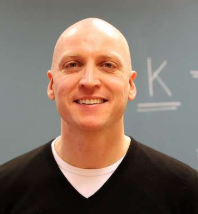 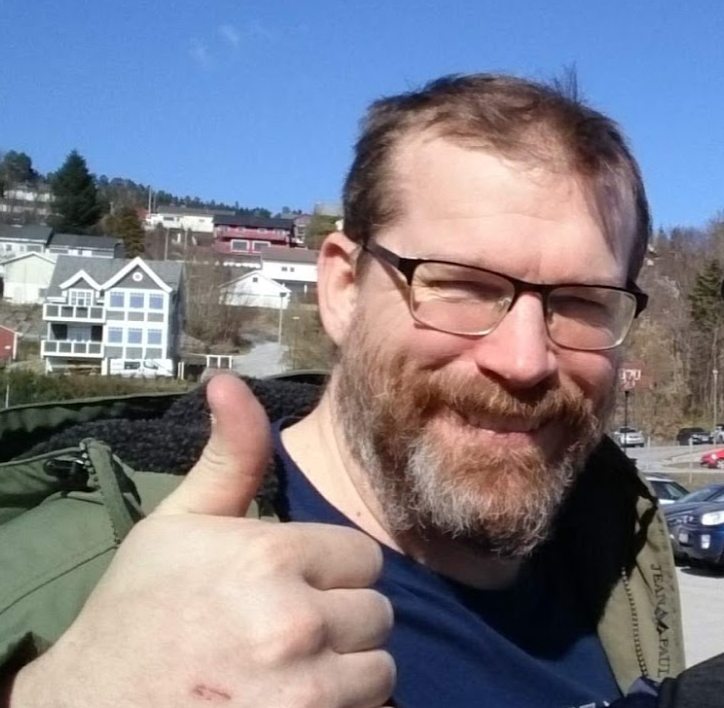 Kombinatorikk
Bård-Inge Pettersen
Per Kristian Rekdal
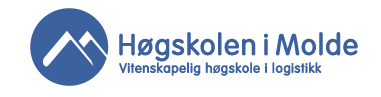 MAT110 Statistikk1
2021
[Speaker Notes: Løfter ofte en forelesningene for eksempel. Gruppearbeid.  

Heldigvis en erkjennelse av at yrkeserfaring kan være relevant og nyttig som bakgrunn for akademisk utdanning.]
SPØRSMÅL
[Speaker Notes: Løfter ofte en forelesningene for eksempel. Gruppearbeid.  

Heldigvis en erkjennelse av at yrkeserfaring kan være relevant og nyttig som bakgrunn for akademisk utdanning.]
Hvor mange studenter må samles i et klasserom slik
at sannsynligheten for at minst to studenter har bursdag 
på samme dato?
Alternativ 1: 	  23
Alternativ 2:	  76
Alternativ 3:	118
Alternativ 4:	185
Alternativ 5: 	210
[Speaker Notes: Løfter ofte en forelesningene for eksempel. Gruppearbeid.  

Heldigvis en erkjennelse av at yrkeserfaring kan være relevant og nyttig som bakgrunn for akademisk utdanning.]
Kombinatorikk
[Speaker Notes: Løfter ofte en forelesningene for eksempel. Gruppearbeid.  

Heldigvis en erkjennelse av at yrkeserfaring kan være relevant og nyttig som bakgrunn for akademisk utdanning.]
ADDISJONSSETNINGEN
[Speaker Notes: Løfter ofte en forelesningene for eksempel. Gruppearbeid.  

Heldigvis en erkjennelse av at yrkeserfaring kan være relevant og nyttig som bakgrunn for akademisk utdanning.]
VISUALISERING: TRE
[Speaker Notes: Løfter ofte en forelesningene for eksempel. Gruppearbeid.  

Heldigvis en erkjennelse av at yrkeserfaring kan være relevant og nyttig som bakgrunn for akademisk utdanning.]
MULTIPLIKASJONSSETNINGEN
[Speaker Notes: Løfter ofte en forelesningene for eksempel. Gruppearbeid.  

Heldigvis en erkjennelse av at yrkeserfaring kan være relevant og nyttig som bakgrunn for akademisk utdanning.]
VISUALISERING: VALGTRE
[Speaker Notes: Løfter ofte en forelesningene for eksempel. Gruppearbeid.  

Heldigvis en erkjennelse av at yrkeserfaring kan være relevant og nyttig som bakgrunn for akademisk utdanning.]
MULTIPLIKASJONSSETNINGEN
9
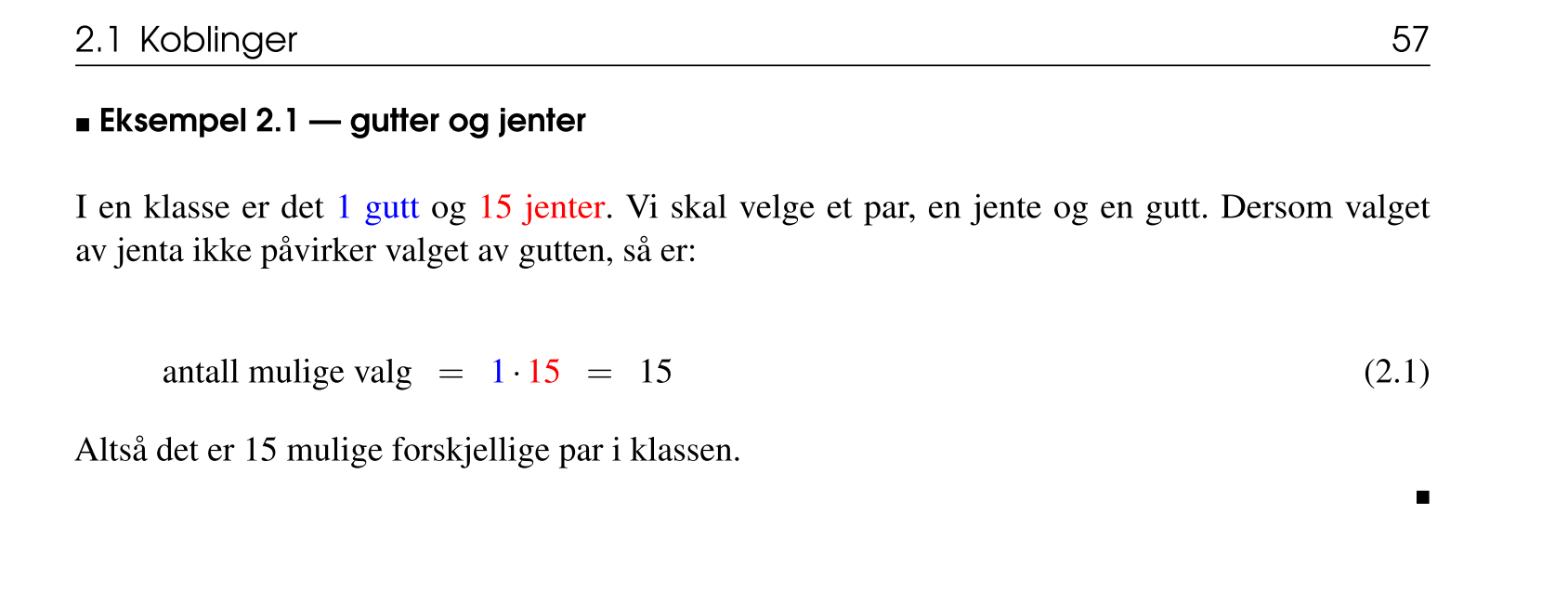 [Speaker Notes: Løfter ofte en forelesningene for eksempel. Gruppearbeid.  

Heldigvis en erkjennelse av at yrkeserfaring kan være relevant og nyttig som bakgrunn for akademisk utdanning.]
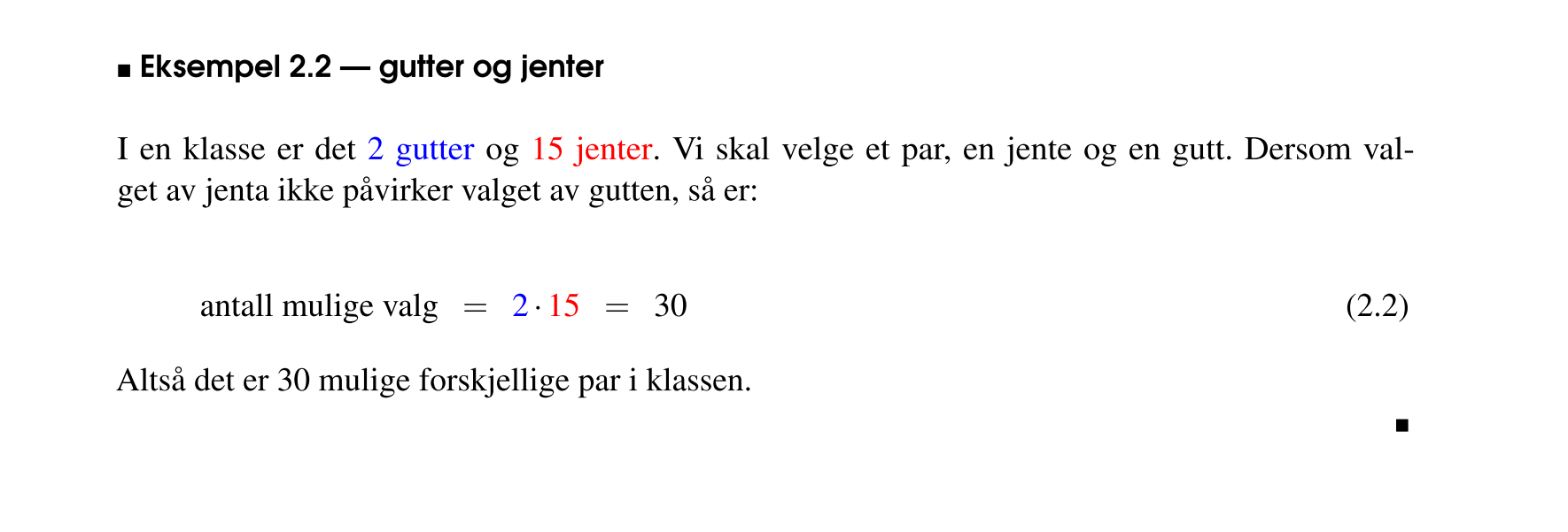 [Speaker Notes: Løfter ofte en forelesningene for eksempel. Gruppearbeid.  

Heldigvis en erkjennelse av at yrkeserfaring kan være relevant og nyttig som bakgrunn for akademisk utdanning.]
Eks: Antall rekkefølger
12
URNEMODELLEN
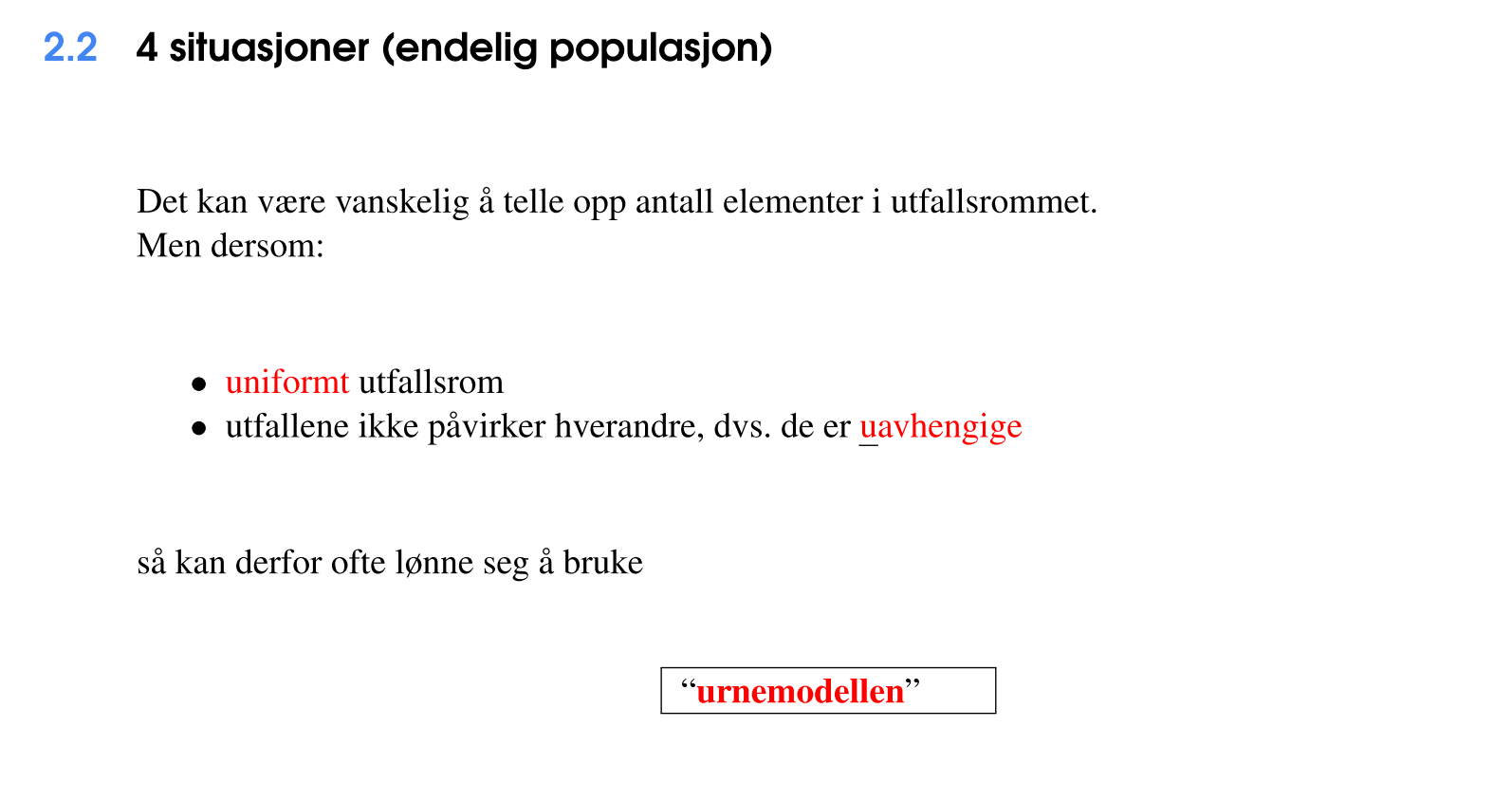 [Speaker Notes: Løfter ofte en forelesningene for eksempel. Gruppearbeid.  

Heldigvis en erkjennelse av at yrkeserfaring kan være relevant og nyttig som bakgrunn for akademisk utdanning.]
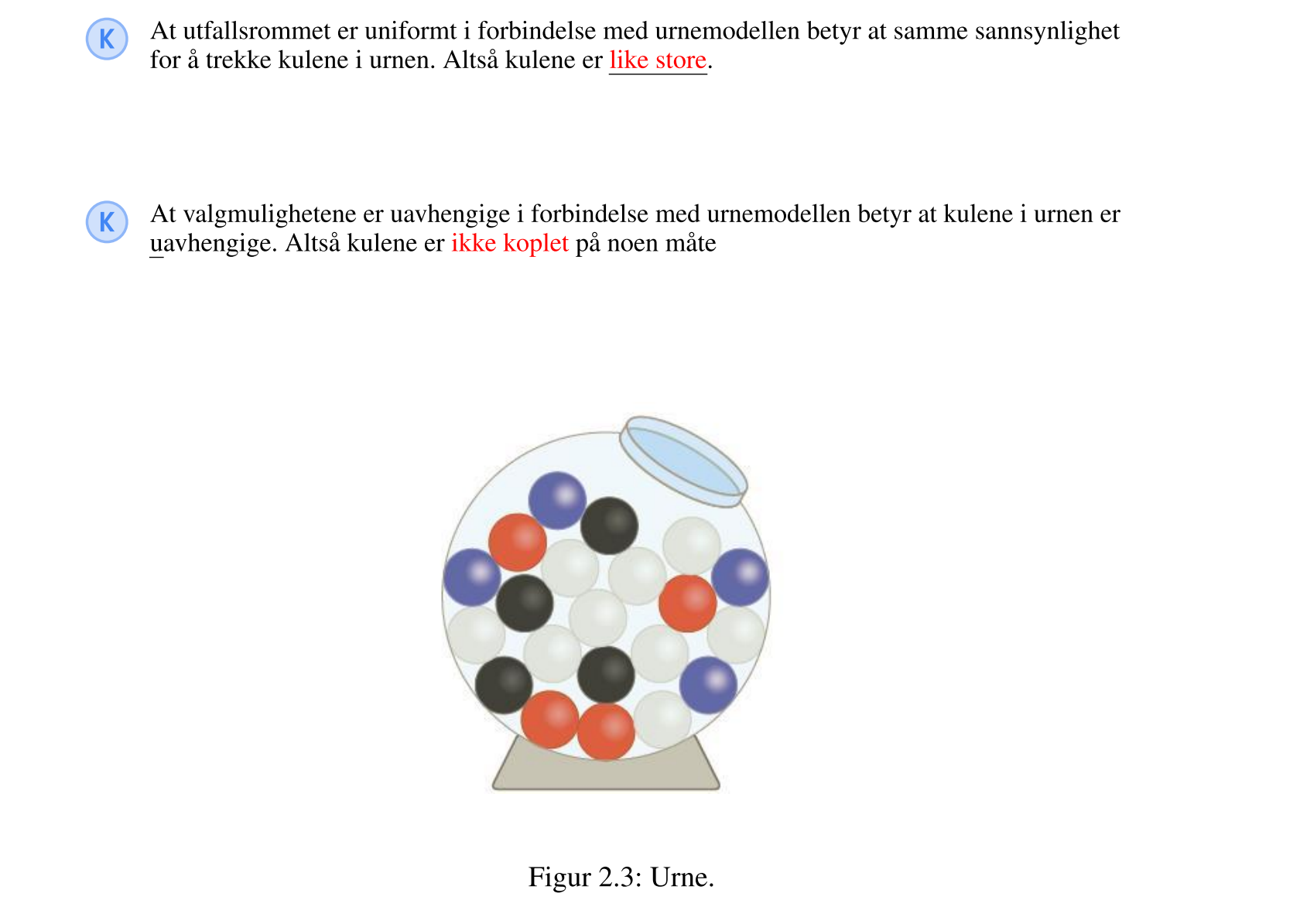 [Speaker Notes: Løfter ofte en forelesningene for eksempel. Gruppearbeid.  

Heldigvis en erkjennelse av at yrkeserfaring kan være relevant og nyttig som bakgrunn for akademisk utdanning.]
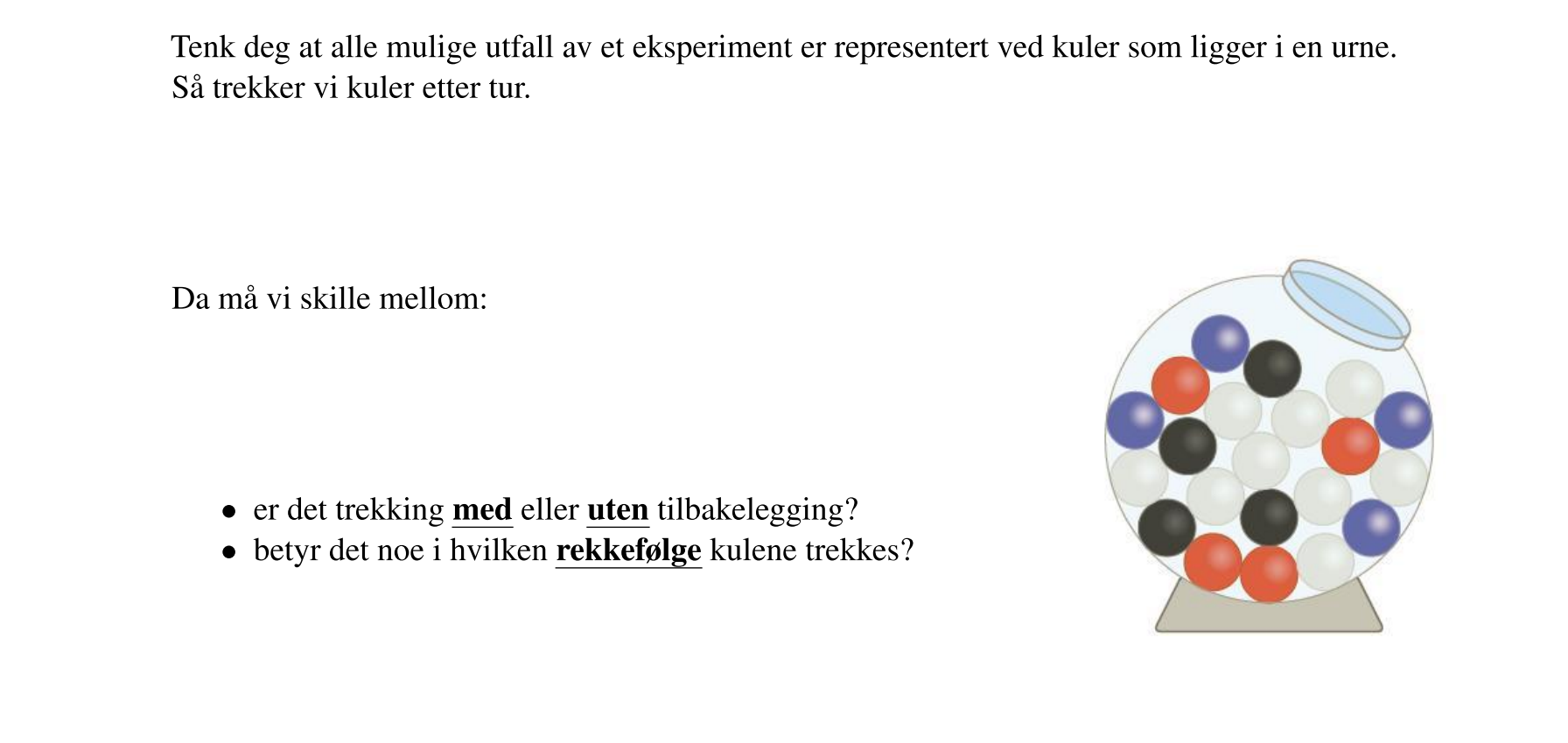 [Speaker Notes: Løfter ofte en forelesningene for eksempel. Gruppearbeid.  

Heldigvis en erkjennelse av at yrkeserfaring kan være relevant og nyttig som bakgrunn for akademisk utdanning.]
16
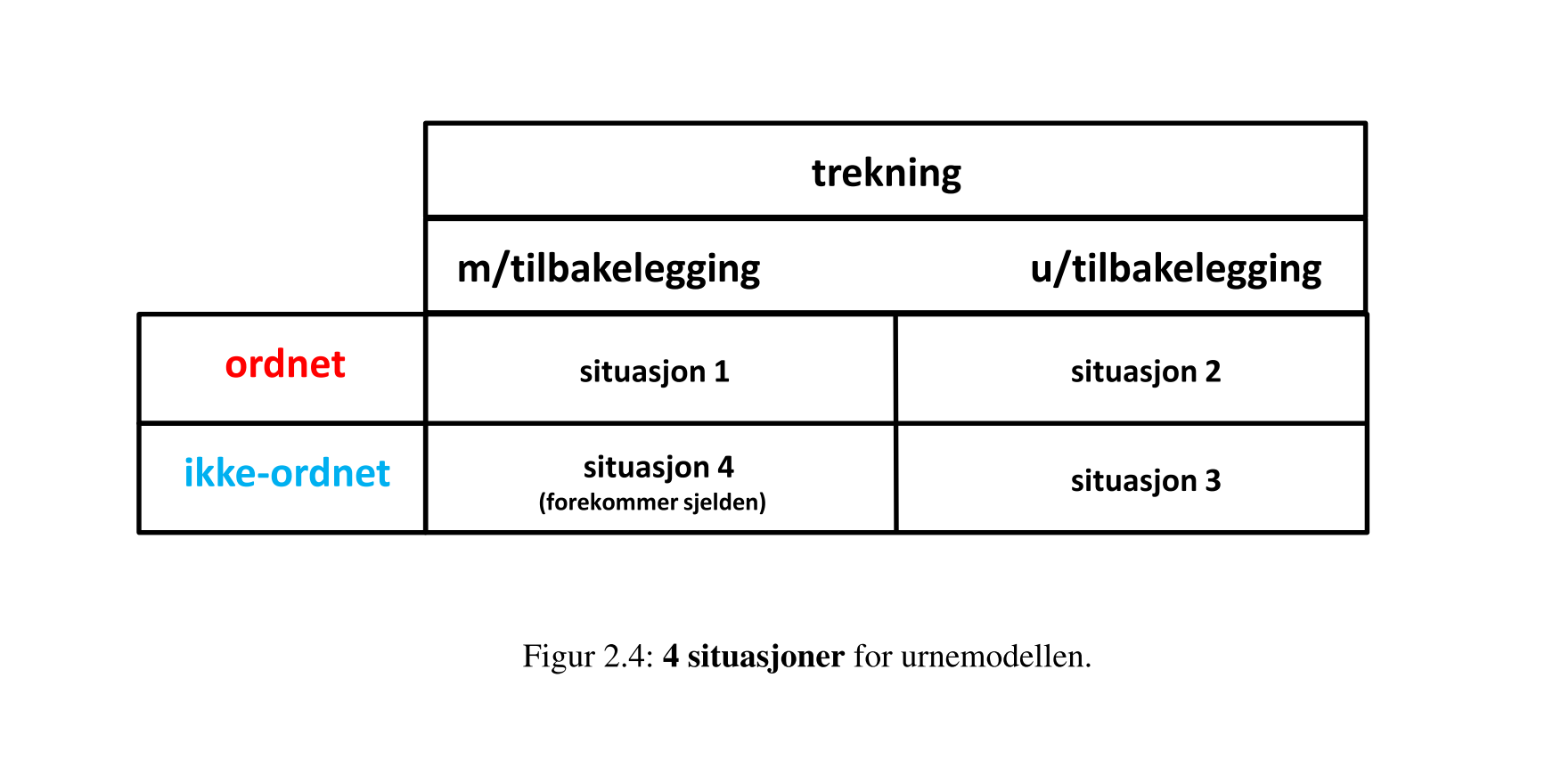 [Speaker Notes: Løfter ofte en forelesningene for eksempel. Gruppearbeid.  

Heldigvis en erkjennelse av at yrkeserfaring kan være relevant og nyttig som bakgrunn for akademisk utdanning.]
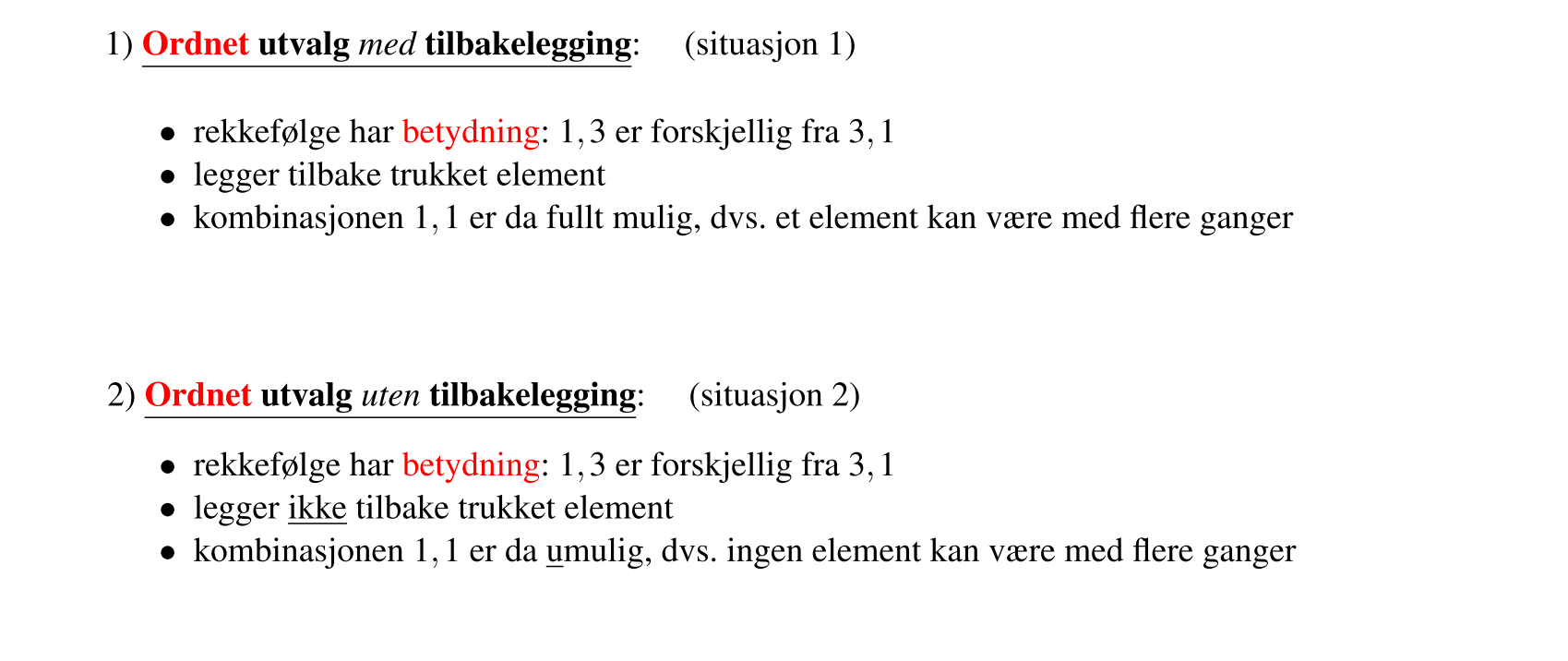 [Speaker Notes: Løfter ofte en forelesningene for eksempel. Gruppearbeid.  

Heldigvis en erkjennelse av at yrkeserfaring kan være relevant og nyttig som bakgrunn for akademisk utdanning.]
Eksempel?
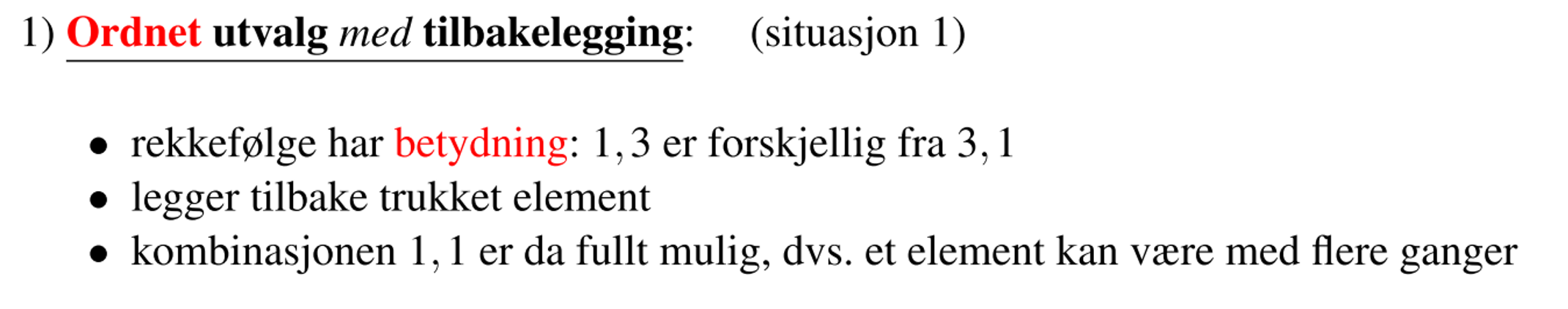 [Speaker Notes: Løfter ofte en forelesningene for eksempel. Gruppearbeid.  

Heldigvis en erkjennelse av at yrkeserfaring kan være relevant og nyttig som bakgrunn for akademisk utdanning.]
Eksempel?
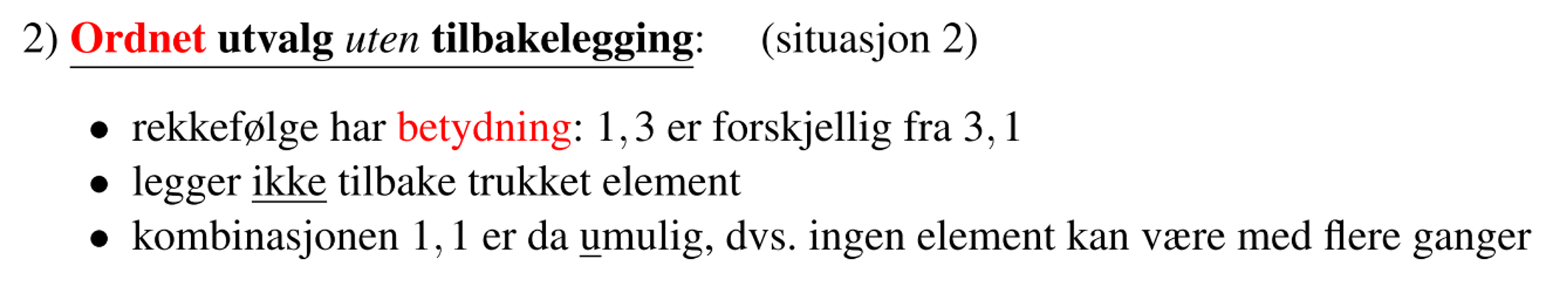 [Speaker Notes: Løfter ofte en forelesningene for eksempel. Gruppearbeid.  

Heldigvis en erkjennelse av at yrkeserfaring kan være relevant og nyttig som bakgrunn for akademisk utdanning.]
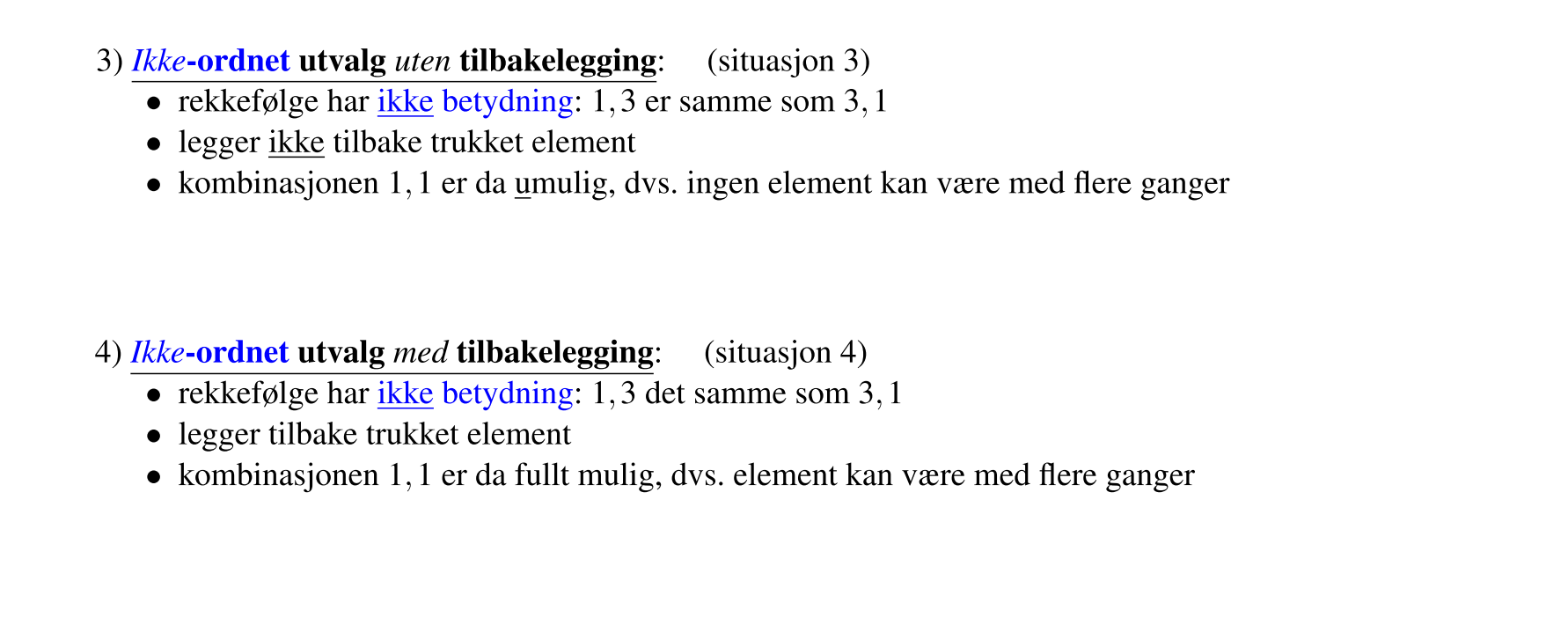 [Speaker Notes: Løfter ofte en forelesningene for eksempel. Gruppearbeid.  

Heldigvis en erkjennelse av at yrkeserfaring kan være relevant og nyttig som bakgrunn for akademisk utdanning.]
Eksempel?
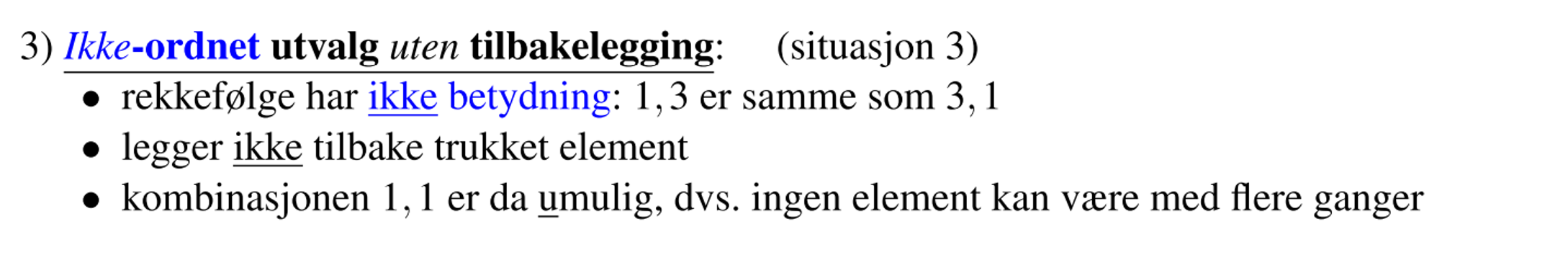 [Speaker Notes: Løfter ofte en forelesningene for eksempel. Gruppearbeid.  

Heldigvis en erkjennelse av at yrkeserfaring kan være relevant og nyttig som bakgrunn for akademisk utdanning.]
Eksempel?
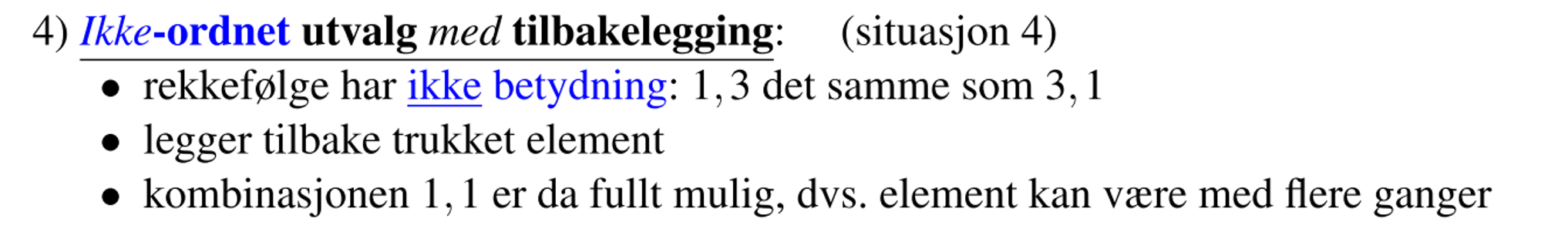 [Speaker Notes: Løfter ofte en forelesningene for eksempel. Gruppearbeid.  

Heldigvis en erkjennelse av at yrkeserfaring kan være relevant og nyttig som bakgrunn for akademisk utdanning.]
Situasjon 1
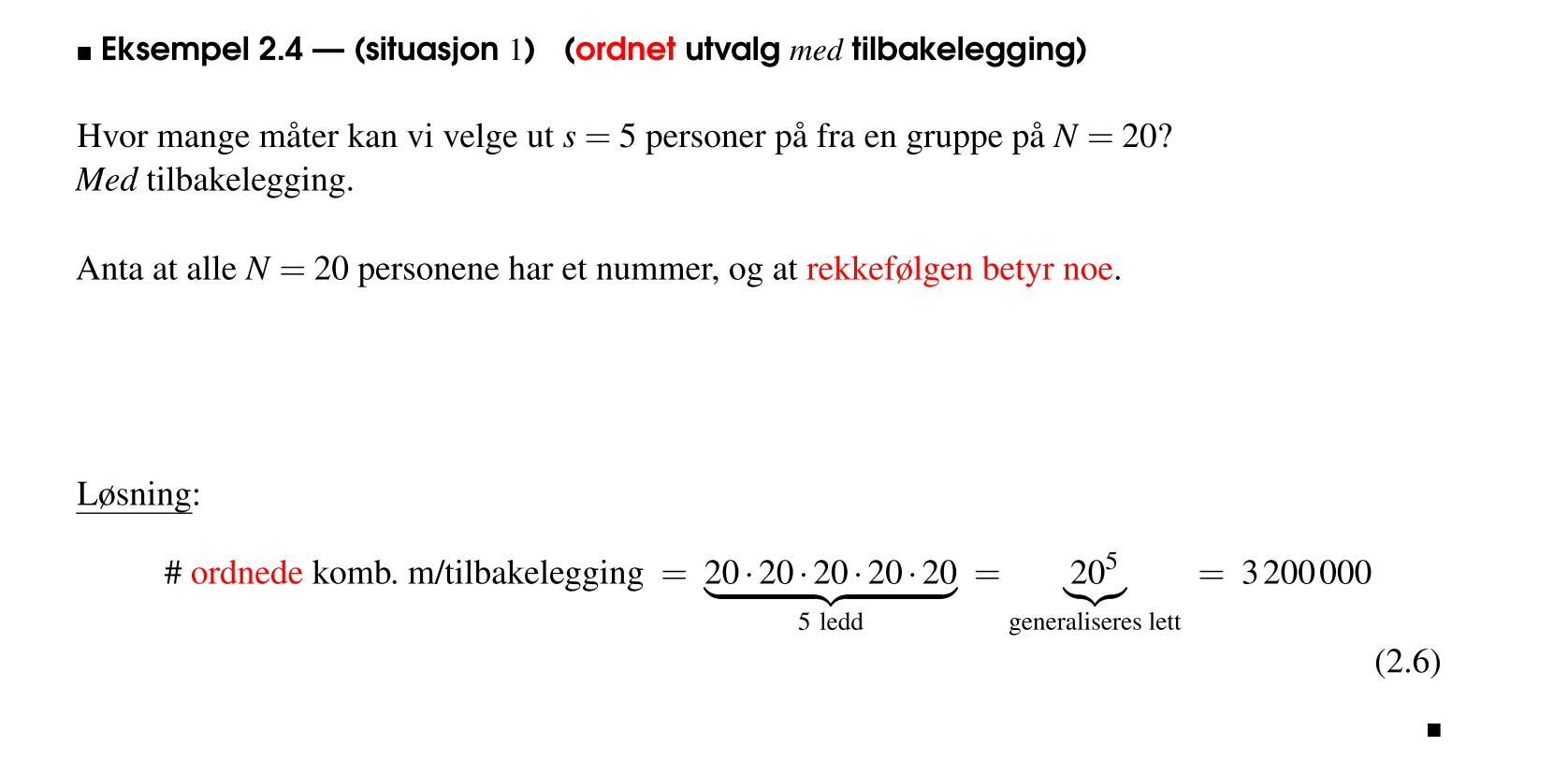 [Speaker Notes: Løfter ofte en forelesningene for eksempel. Gruppearbeid.  

Heldigvis en erkjennelse av at yrkeserfaring kan være relevant og nyttig som bakgrunn for akademisk utdanning.]
Situasjon 1 GENERELT
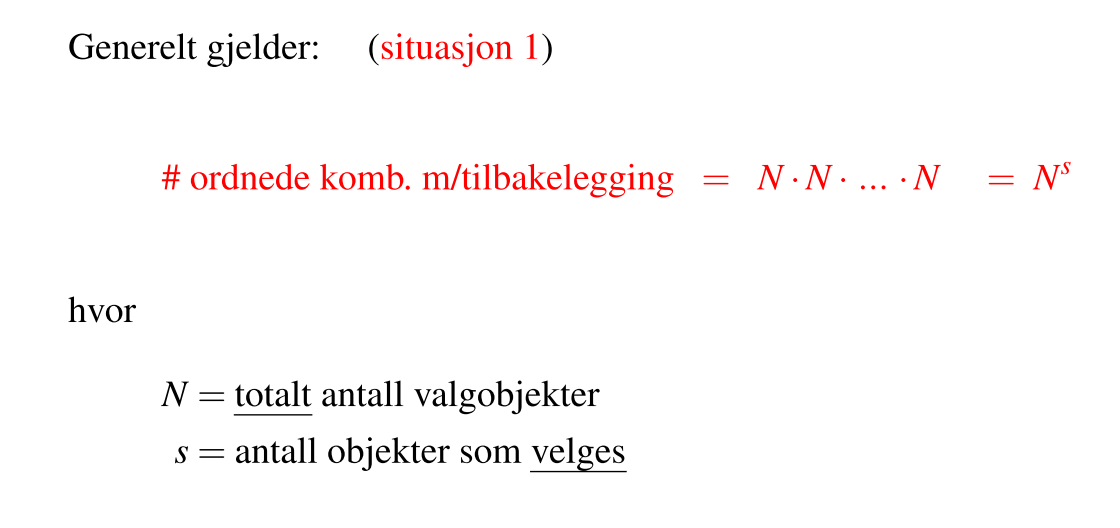 [Speaker Notes: Løfter ofte en forelesningene for eksempel. Gruppearbeid.  

Heldigvis en erkjennelse av at yrkeserfaring kan være relevant og nyttig som bakgrunn for akademisk utdanning.]
Situasjon 2
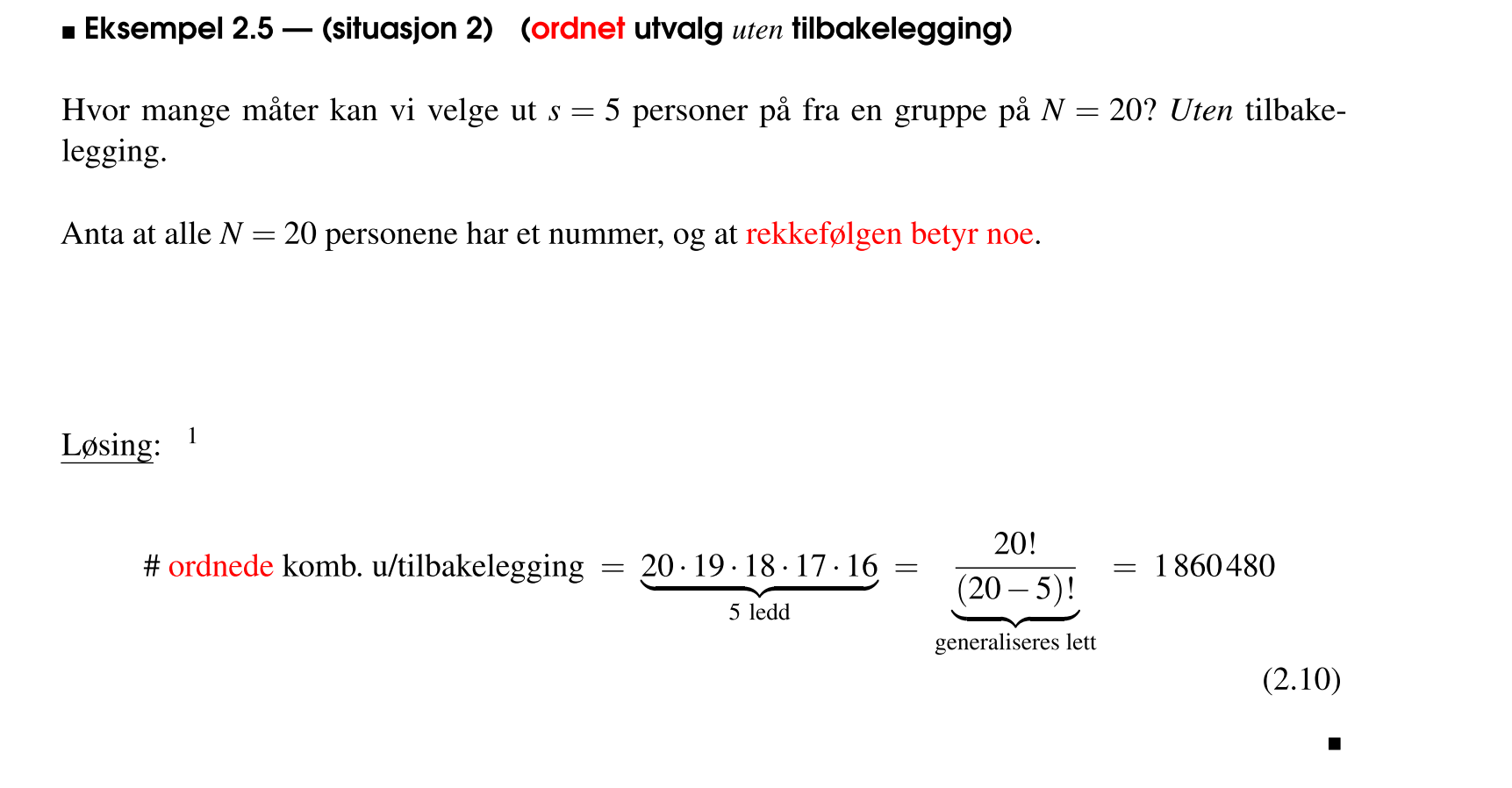 [Speaker Notes: Løfter ofte en forelesningene for eksempel. Gruppearbeid.  

Heldigvis en erkjennelse av at yrkeserfaring kan være relevant og nyttig som bakgrunn for akademisk utdanning.]
Situasjon 1 GENERELT
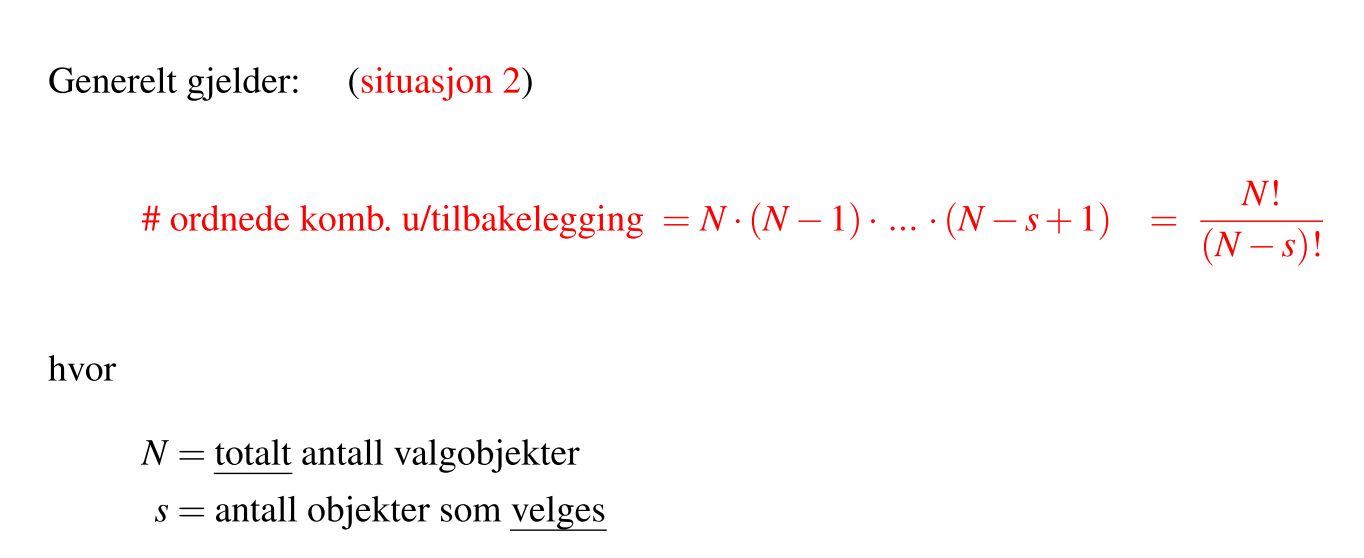 [Speaker Notes: Løfter ofte en forelesningene for eksempel. Gruppearbeid.  

Heldigvis en erkjennelse av at yrkeserfaring kan være relevant og nyttig som bakgrunn for akademisk utdanning.]
Situasjon 3
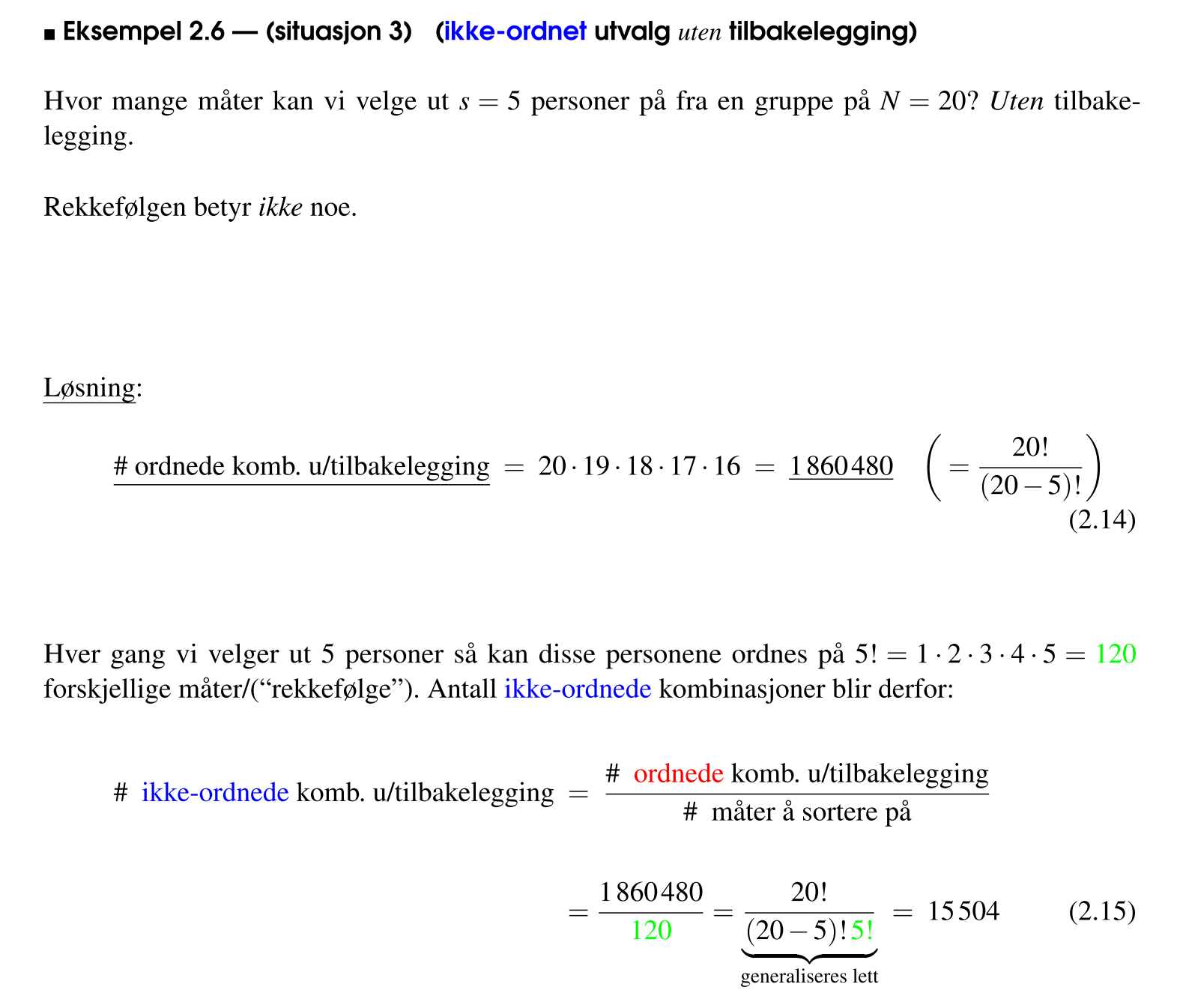 [Speaker Notes: Løfter ofte en forelesningene for eksempel. Gruppearbeid.  

Heldigvis en erkjennelse av at yrkeserfaring kan være relevant og nyttig som bakgrunn for akademisk utdanning.]
Situasjon 3 GENERELT
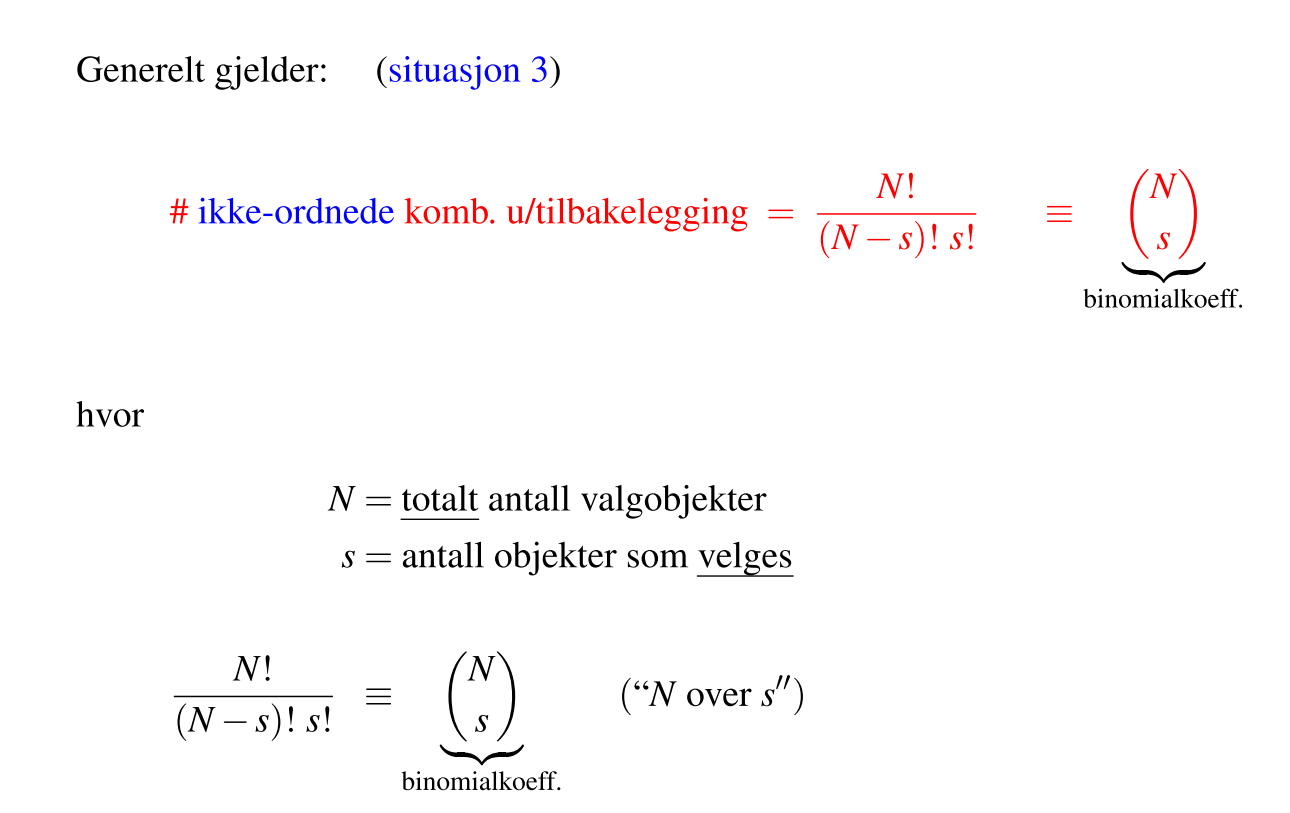 [Speaker Notes: Løfter ofte en forelesningene for eksempel. Gruppearbeid.  

Heldigvis en erkjennelse av at yrkeserfaring kan være relevant og nyttig som bakgrunn for akademisk utdanning.]
Situasjon 4
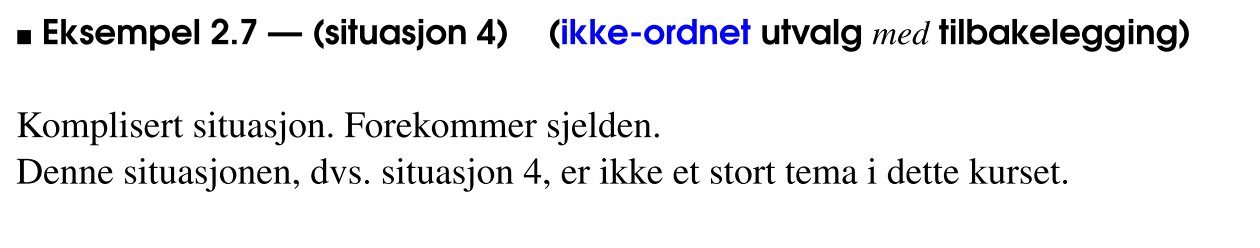 [Speaker Notes: Løfter ofte en forelesningene for eksempel. Gruppearbeid.  

Heldigvis en erkjennelse av at yrkeserfaring kan være relevant og nyttig som bakgrunn for akademisk utdanning.]
Situasjon 4 GENERELT
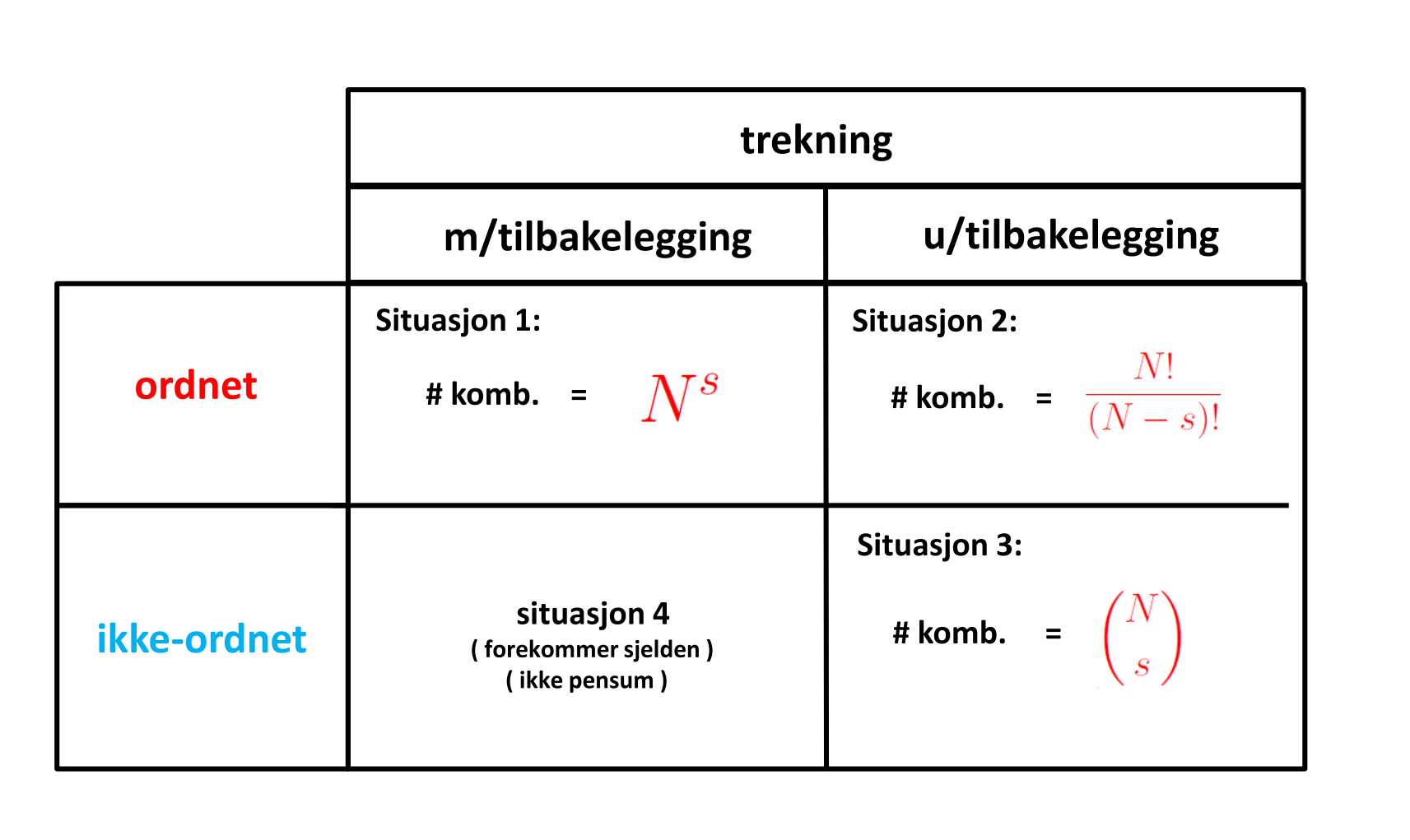 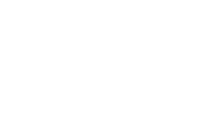 4
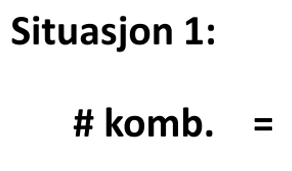 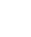 [Speaker Notes: Løfter ofte en forelesningene for eksempel. Gruppearbeid.  

Heldigvis en erkjennelse av at yrkeserfaring kan være relevant og nyttig som bakgrunn for akademisk utdanning.]
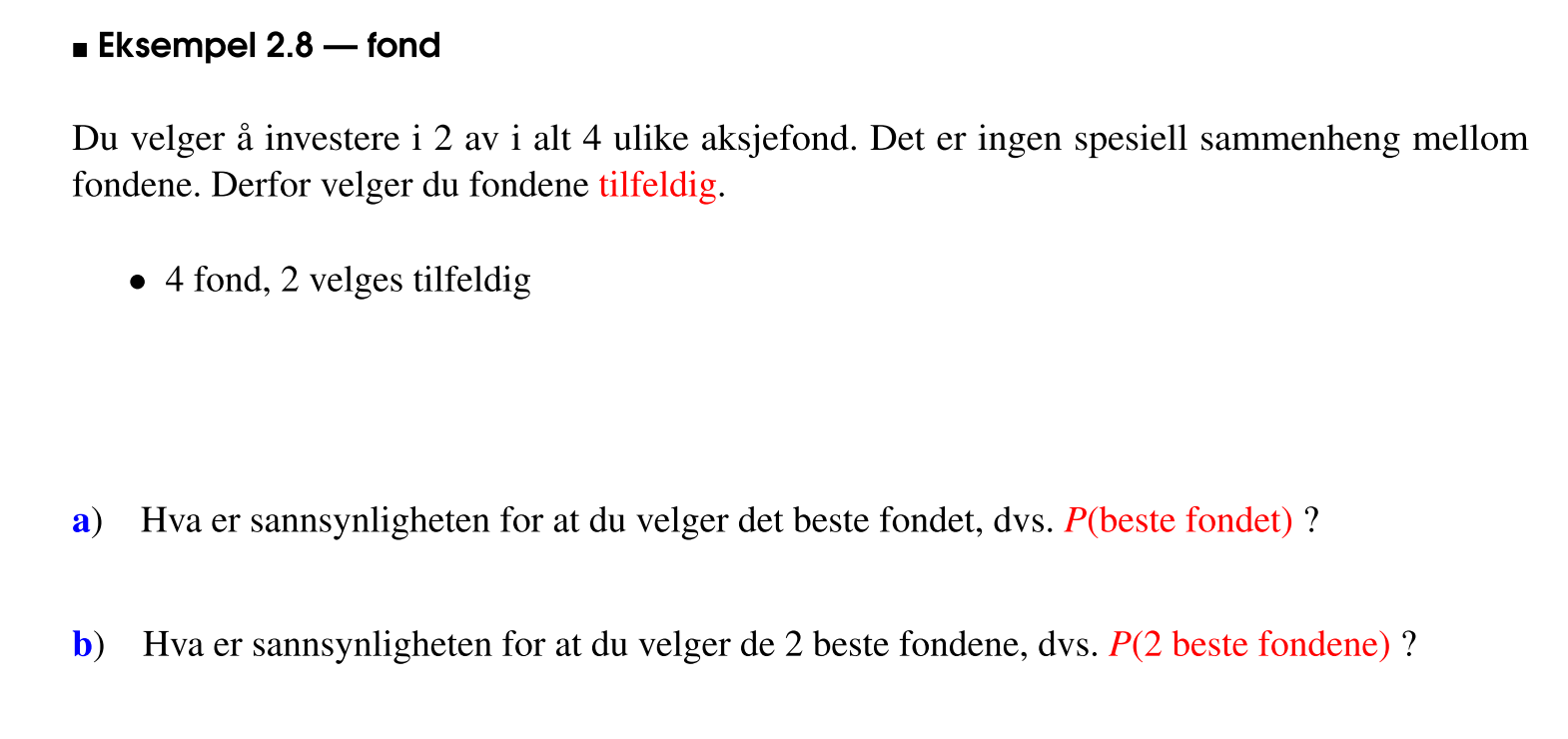 [Speaker Notes: Løfter ofte en forelesningene for eksempel. Gruppearbeid.  

Heldigvis en erkjennelse av at yrkeserfaring kan være relevant og nyttig som bakgrunn for akademisk utdanning.]
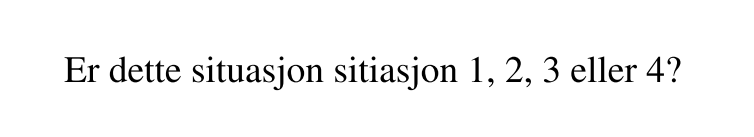 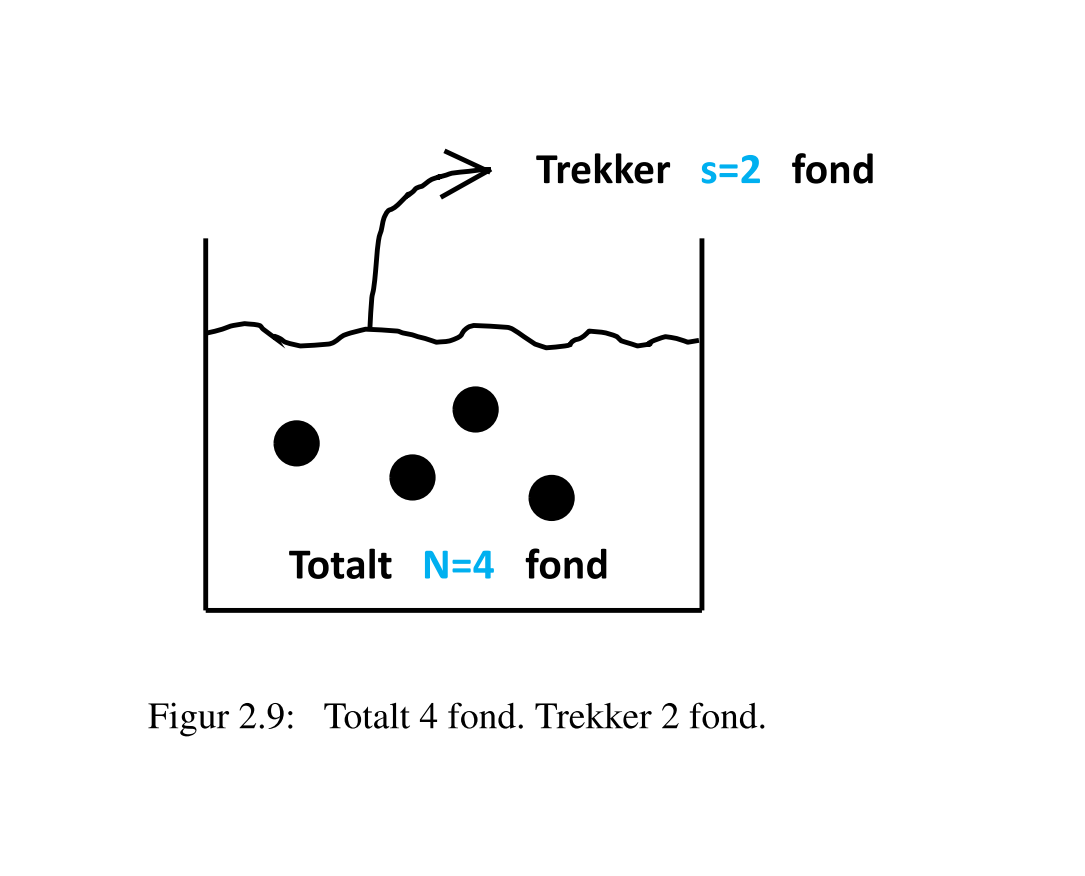 [Speaker Notes: Løfter ofte en forelesningene for eksempel. Gruppearbeid.  

Heldigvis en erkjennelse av at yrkeserfaring kan være relevant og nyttig som bakgrunn for akademisk utdanning.]
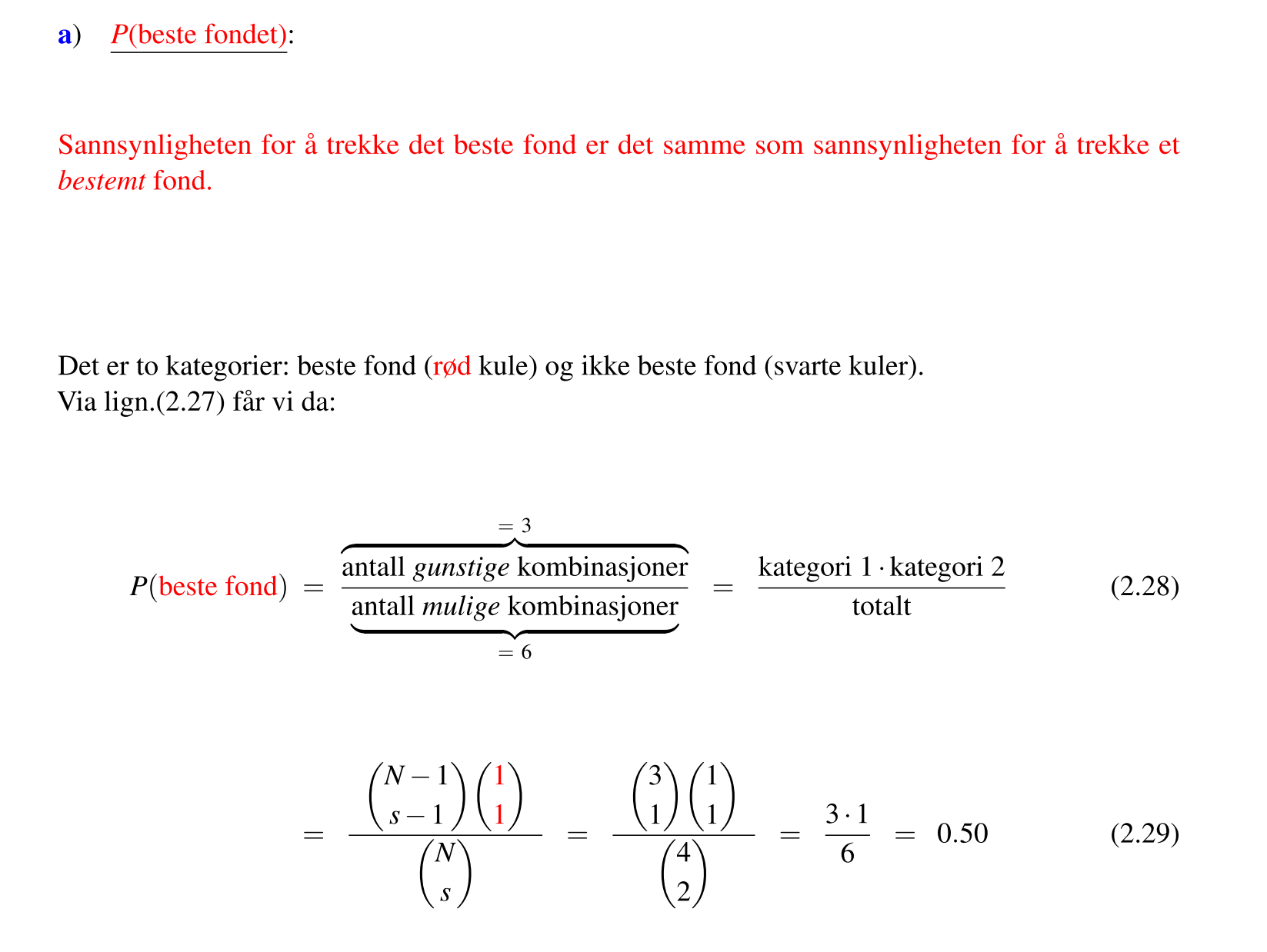 [Speaker Notes: Løfter ofte en forelesningene for eksempel. Gruppearbeid.  

Heldigvis en erkjennelse av at yrkeserfaring kan være relevant og nyttig som bakgrunn for akademisk utdanning.]
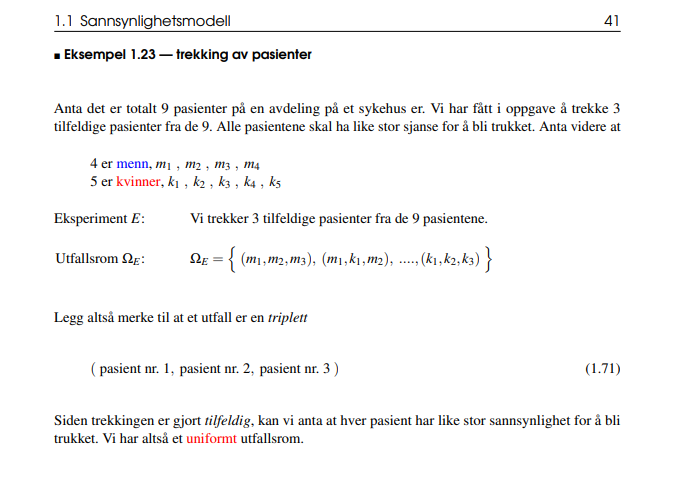 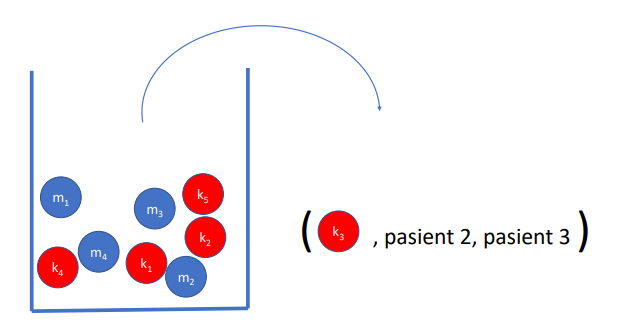 [Speaker Notes: Løfter ofte en forelesningene for eksempel. Gruppearbeid.  

Heldigvis en erkjennelse av at yrkeserfaring kan være relevant og nyttig som bakgrunn for akademisk utdanning.]
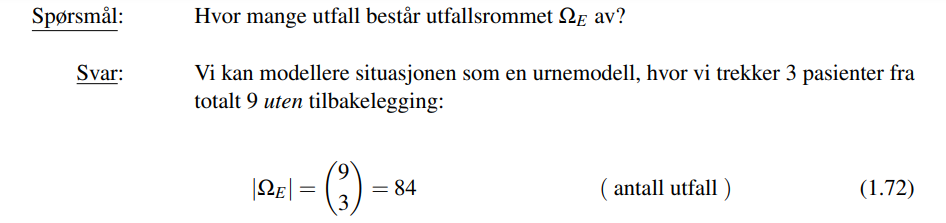 [Speaker Notes: Løfter ofte en forelesningene for eksempel. Gruppearbeid.  

Heldigvis en erkjennelse av at yrkeserfaring kan være relevant og nyttig som bakgrunn for akademisk utdanning.]
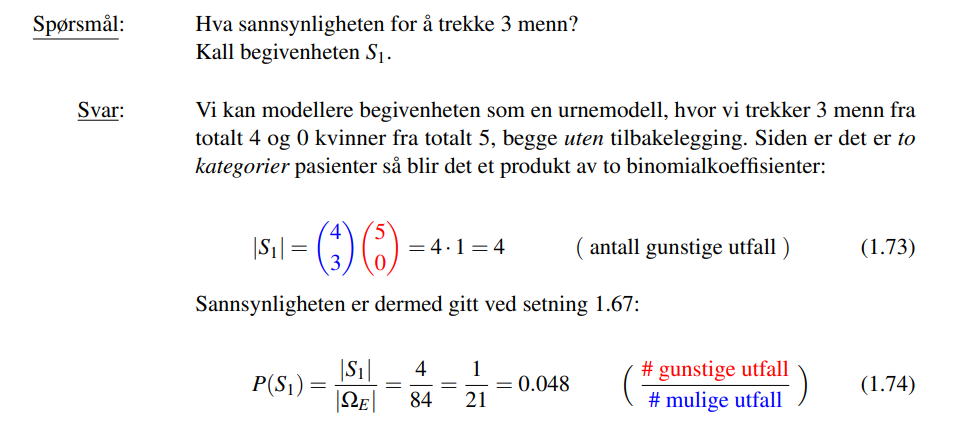 [Speaker Notes: Løfter ofte en forelesningene for eksempel. Gruppearbeid.  

Heldigvis en erkjennelse av at yrkeserfaring kan være relevant og nyttig som bakgrunn for akademisk utdanning.]
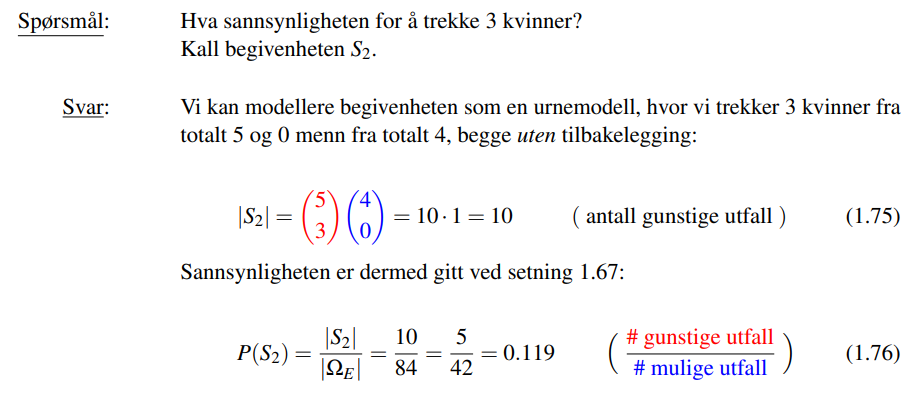 [Speaker Notes: Løfter ofte en forelesningene for eksempel. Gruppearbeid.  

Heldigvis en erkjennelse av at yrkeserfaring kan være relevant og nyttig som bakgrunn for akademisk utdanning.]
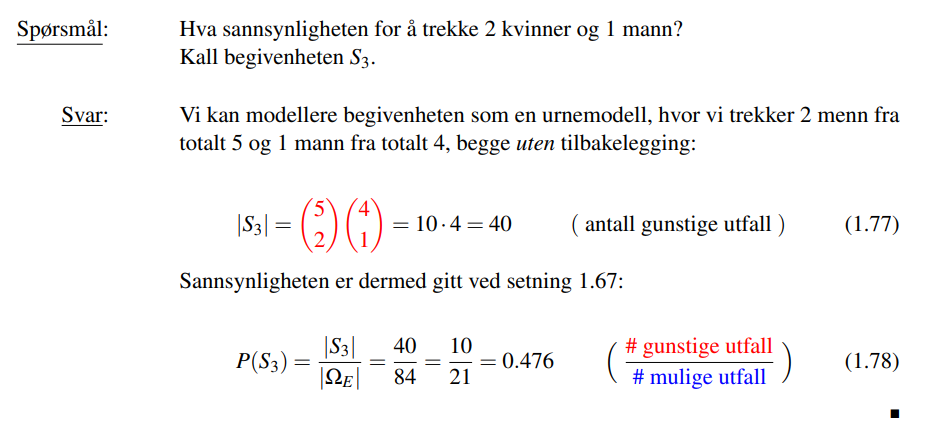 [Speaker Notes: Løfter ofte en forelesningene for eksempel. Gruppearbeid.  

Heldigvis en erkjennelse av at yrkeserfaring kan være relevant og nyttig som bakgrunn for akademisk utdanning.]
SPØRSMÅL
[Speaker Notes: Løfter ofte en forelesningene for eksempel. Gruppearbeid.  

Heldigvis en erkjennelse av at yrkeserfaring kan være relevant og nyttig som bakgrunn for akademisk utdanning.]
Hvor mange studenter må samles i et klasserom slik
at sannsynligheten for at minst to studenter har bursdag 
på samme dato?
Alternativ 1: 	  23
Alternativ 2:	  76
Alternativ 3:	118
Alternativ 4:	185
Alternativ 5: 	210
[Speaker Notes: Løfter ofte en forelesningene for eksempel. Gruppearbeid.  

Heldigvis en erkjennelse av at yrkeserfaring kan være relevant og nyttig som bakgrunn for akademisk utdanning.]
[Speaker Notes: Løfter ofte en forelesningene for eksempel. Gruppearbeid.  

Heldigvis en erkjennelse av at yrkeserfaring kan være relevant og nyttig som bakgrunn for akademisk utdanning.]
[Speaker Notes: Løfter ofte en forelesningene for eksempel. Gruppearbeid.  

Heldigvis en erkjennelse av at yrkeserfaring kan være relevant og nyttig som bakgrunn for akademisk utdanning.]
[Speaker Notes: Løfter ofte en forelesningene for eksempel. Gruppearbeid.  

Heldigvis en erkjennelse av at yrkeserfaring kan være relevant og nyttig som bakgrunn for akademisk utdanning.]